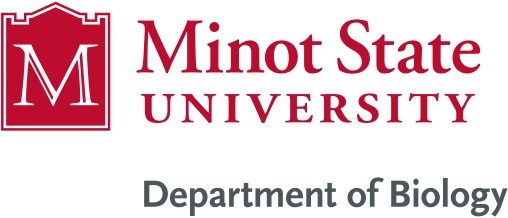 Concepts of BiologyBiol 111Minot State University
Lecture, MWF 12:00-12:50 pm 
Cyril Moore Science Center, Room 16
Lab, Tuesdays/Thursdays
Swain Hall, Room 304
Lecture 29April 18, 2018
Announcements—
	Exam 4 not marked yet.  Will get them back in lab next week.  We will go over them Friday or Monday

Sorry for late posting of this week’s lab!  I took off my teacher hat for a few days--
Where were we?...
Finding the chemical behind inheritance---what is the genetic material?  What were they hunting for?
Is it protein?  Is it DNA or RNA (nucleic acids)?  Why was it narrowed to these 2 chemicals?
Who first showed that it was DNA and not protein (or RNA)?
What is a gene?
One key experiment…
This one is not mentioned in your text, but is pretty straight forward.

3 scientists…named Avery, McCleod, and McCarty did some experiments that showed that something that resembled a genetic molecule could be transferred between bacteria.  They called this transfer and the change in the bacteria TRANSFORMATION
Since the argument was primarily between 2 types of chemicals (nucleic acids and proteins) these scientists just eliminated one or the other.

They were even able to eliminate the 2 types of nucleic acids—DNA and RNA---one at a time.
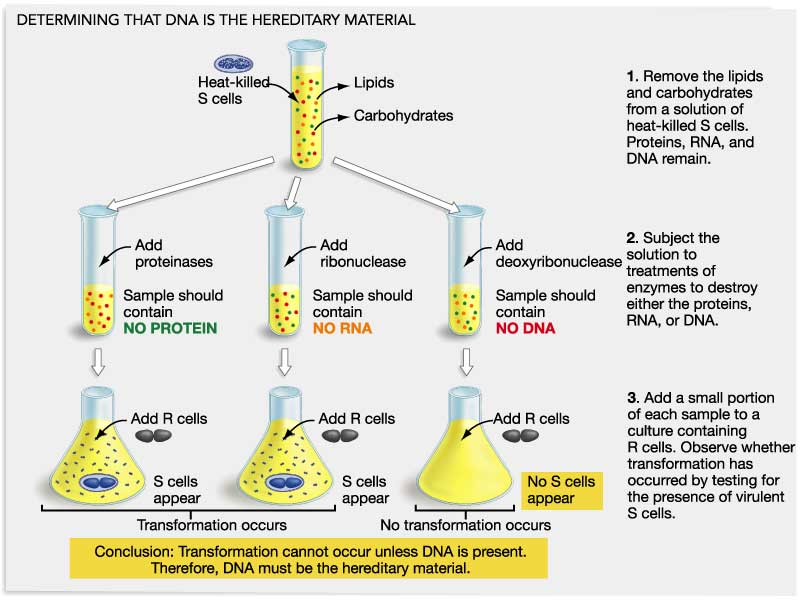 Avery McCloed, and McCarty’s experiment
NO Transformation
Transformation
Transformation
Only when DNA was eliminated was transformation stopped.  So by process of elimination, the conclusion was that DNA was the genetic material.

Several other approaches came to the same conclusion.  Your text mentions experiements of Hershey and Chase…read about it.
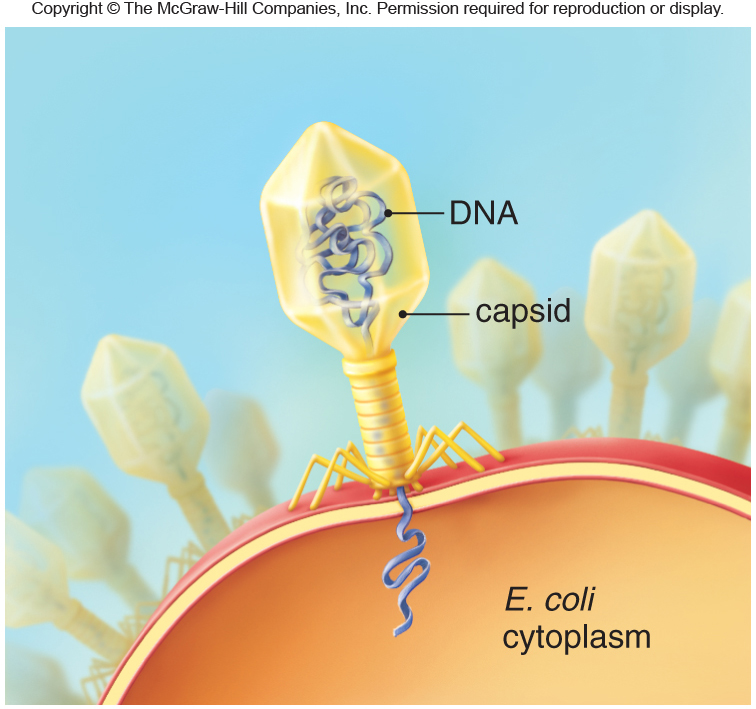 Your book describes experiments which tried to show the genetic material this virus was DNA.
(Protein)
Long story short…
Hershey and Chase discovered that an element only found in DNA was transferred from “mother virus” to “offspring viruses”

DNA contains phosphorus, but not sulfur.
Protein contains sulfur, but not phosphorus.
Which element/atom was found be important in the recipe” for new viruses?
DNA is here to stay!
With one exception, DNA IS the genetic material in all living things.  

A few types of viruses utilize RNA as their genetic material.  The Human Immunodeficiency Virus (HIV) is an example.

DNA and RNA are similar in  their chemical make up.
Table 11.1
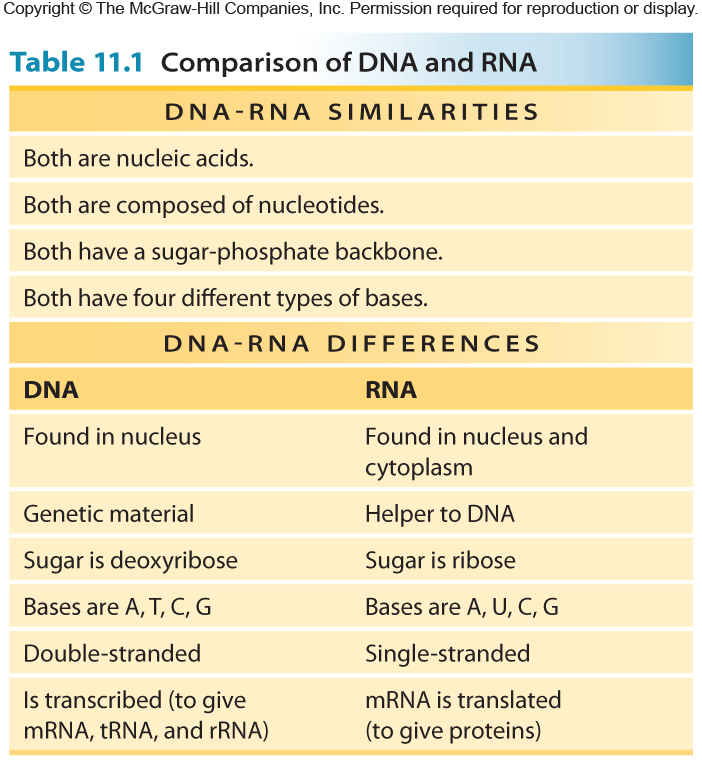 Interesting fact!
It has long been thought that when life began, early life forms likely used RNA as their genetic material, but now only these few types of viruses maintain RNA as their genetic material.
DNA is less fragile than RNA---perhaps the transition to DNA stems in part from that.
Now…reported Fall 2017..
A new scientific focus
If DNA is the the genetic material----how does it work?  What does it look like? Is it durable? How is it copied?  How does it code for information? How might it change gradually?
Scientists took a couple of different paths.
Biochemistry
Structure studies—using a technique called X-ray diffraction
Biochemistry
A scientist named Erwin Chargaff knew a bit about the biochemistry of DNA.  He knew that it is made of 4 different nucleotides, which differ only in the nitrogen-contain in base.

Recall the nucleotide bases: Adenine (A), guanine (G), Cytosine (C), Thymine (T)
Fig. 11.2a
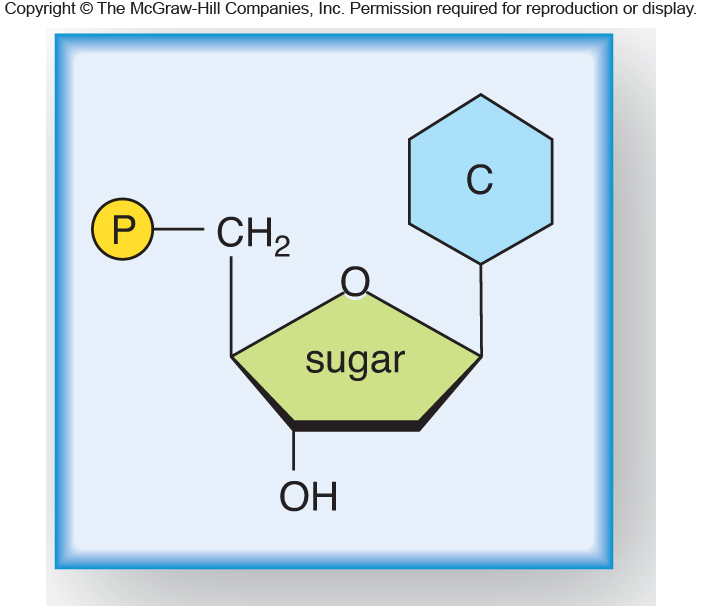 Fig. 11.2b
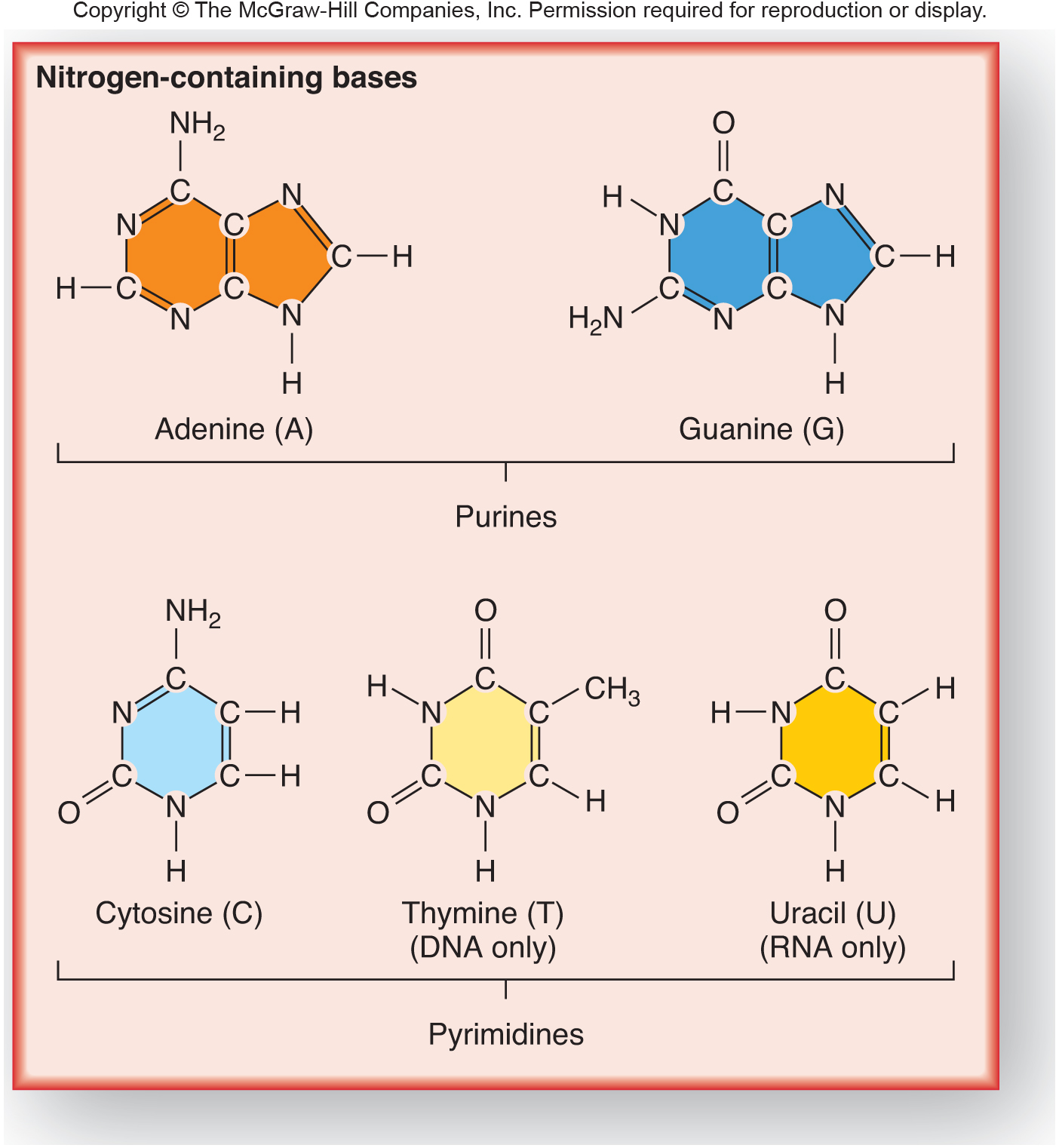 Fig. 11.2
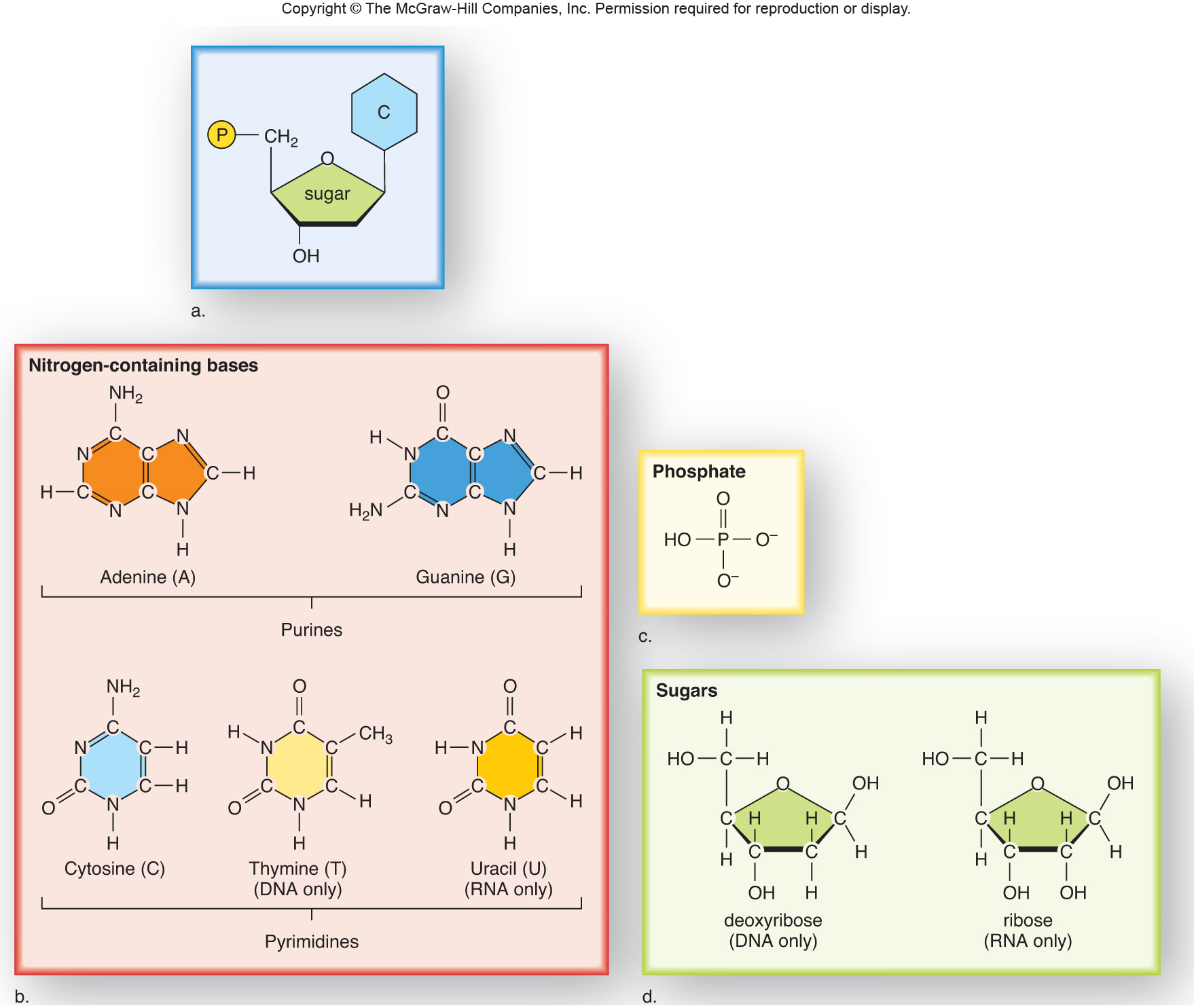 Chargaff broke the DNA from several different organisms into pieces and measured the amounts of each base, A,G,C, and T.

He made 2 important conclusions.
1.  The DNA of different organisms has different overall amounts of each type of base.  For example, comparing bacteria with humans, each showed different amounts of C, T, A, and G.
Some base composition data for different organisms.  Compare %A to %T and %C to%G for every organism.
2.  Despite the difference in amounts of each base, every organism showed the the same pattern:
Amount of A approximately equals amount of T
 and  amount of C approximately equals amount of G			 (A/T =1 and C/G=1)

This suggested a specific interaction between A and T and between G and C
Some base composition data for different organisms.  Compare %A to %T and %C to%G for every organism.
More work by the X-ray scientists showed the interaction was a pairing of specific bases (A with T and G with C) at the center of a helix.

Several scientists  combined efforts lead to the publication of the structure of DNA.  Only James Watson and Francis Crick were listed as authors on this paper published in 1953.
Rosalind Franklin, working in the lab of Maurice Wilkins did some elegant work and came up with what is considered the definitive X-ray picture of DNA…called photo 51.

It is thought that Watson and Crick may have used the photo to come to their conclusions. They did not give Dr. Franklin much credit.
Fig. 11.3
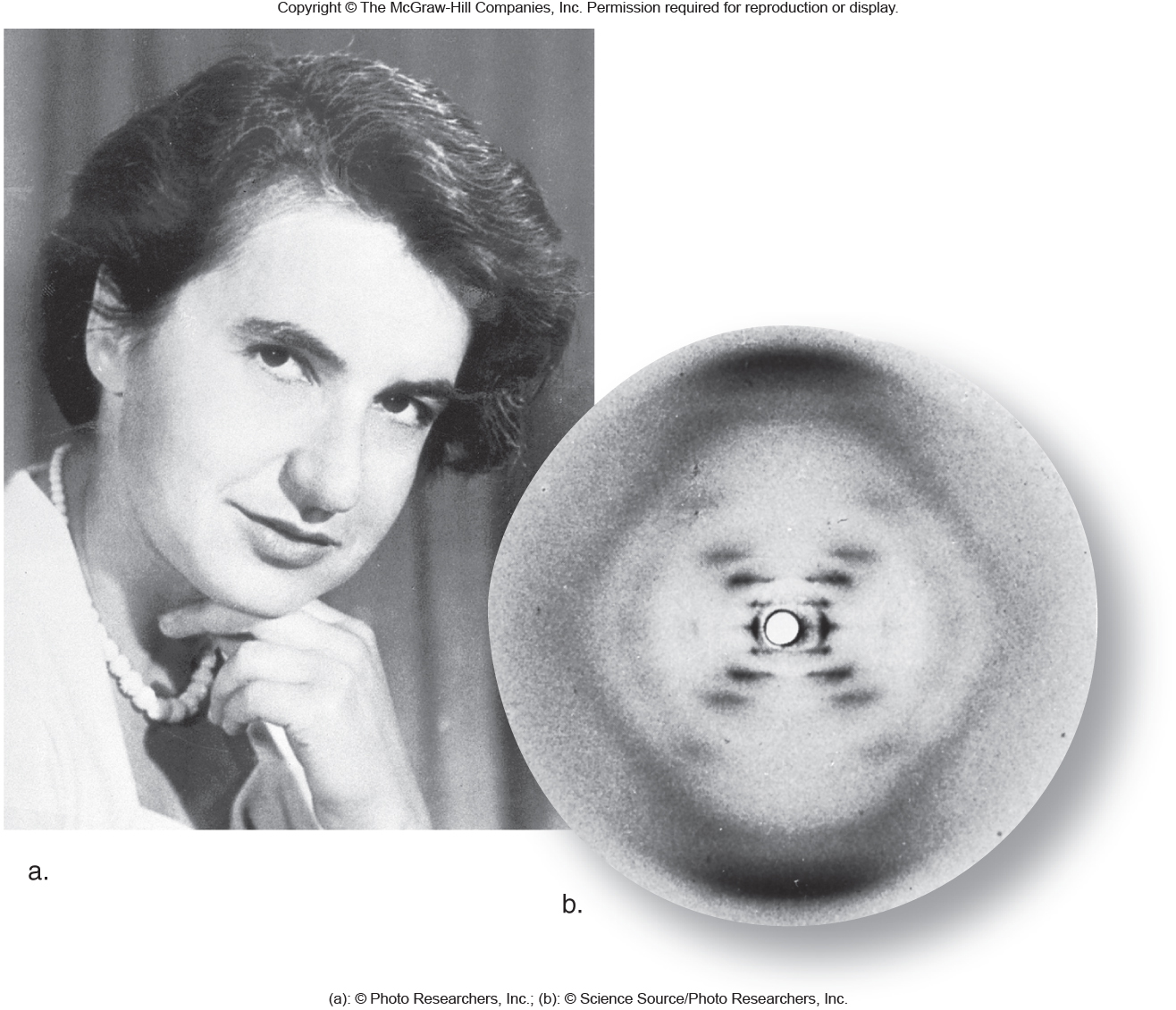 Rosalind Franklin
Watson, Crick and Wilkins were awarded the Nobel Prize in 1962 for their description of DNA.
Unfortunately, Franklin had died by that time.  She died of cancer that was likely induced by accidental exposure to X-rays.
The Nobel prize committee has a rule—no one is awarded the prize posthumously (after they are dead).

Something very unusual happened in 2011!  A scientist was named as the Nobel winner on a Monday.  He had died on the previous Friday.
Because the committee did not know he had died, the award will remain in place.  2011 will be remembered for this near-exception to the rule.
Where were we…

Together with biochemisrty information and structure details, W and C put forth their model for DNA.
Fig. 11.4
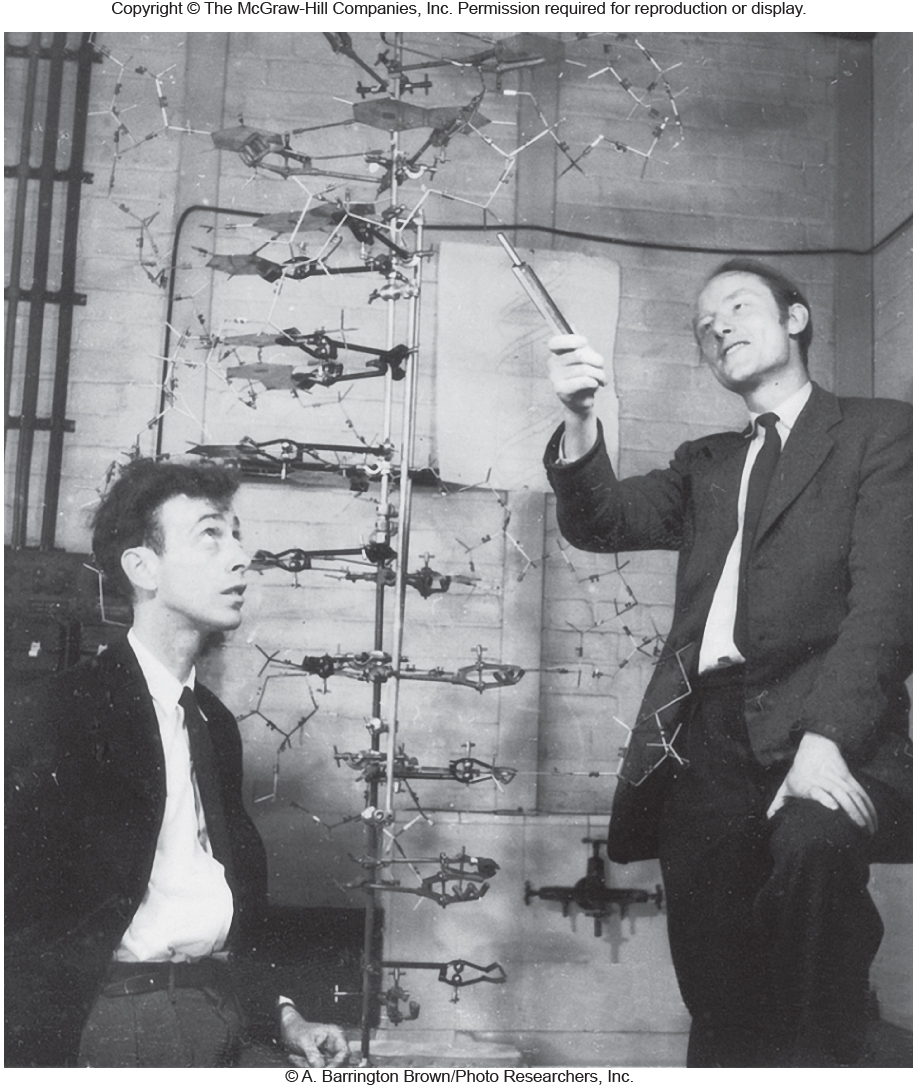 The key points
DNA is made of 2 strands of deoxyribonucleotides
The strands are held together using base interactions (A with T and G with C)

These interactions are known as complementary base pairs.
Fig. 11.5a
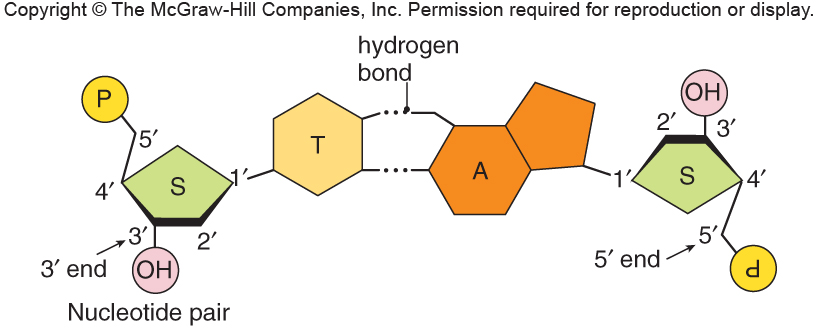 A and T form 2 Hydrogen bonds.  Recall this non-covalent bond type
Fig. 11.5b
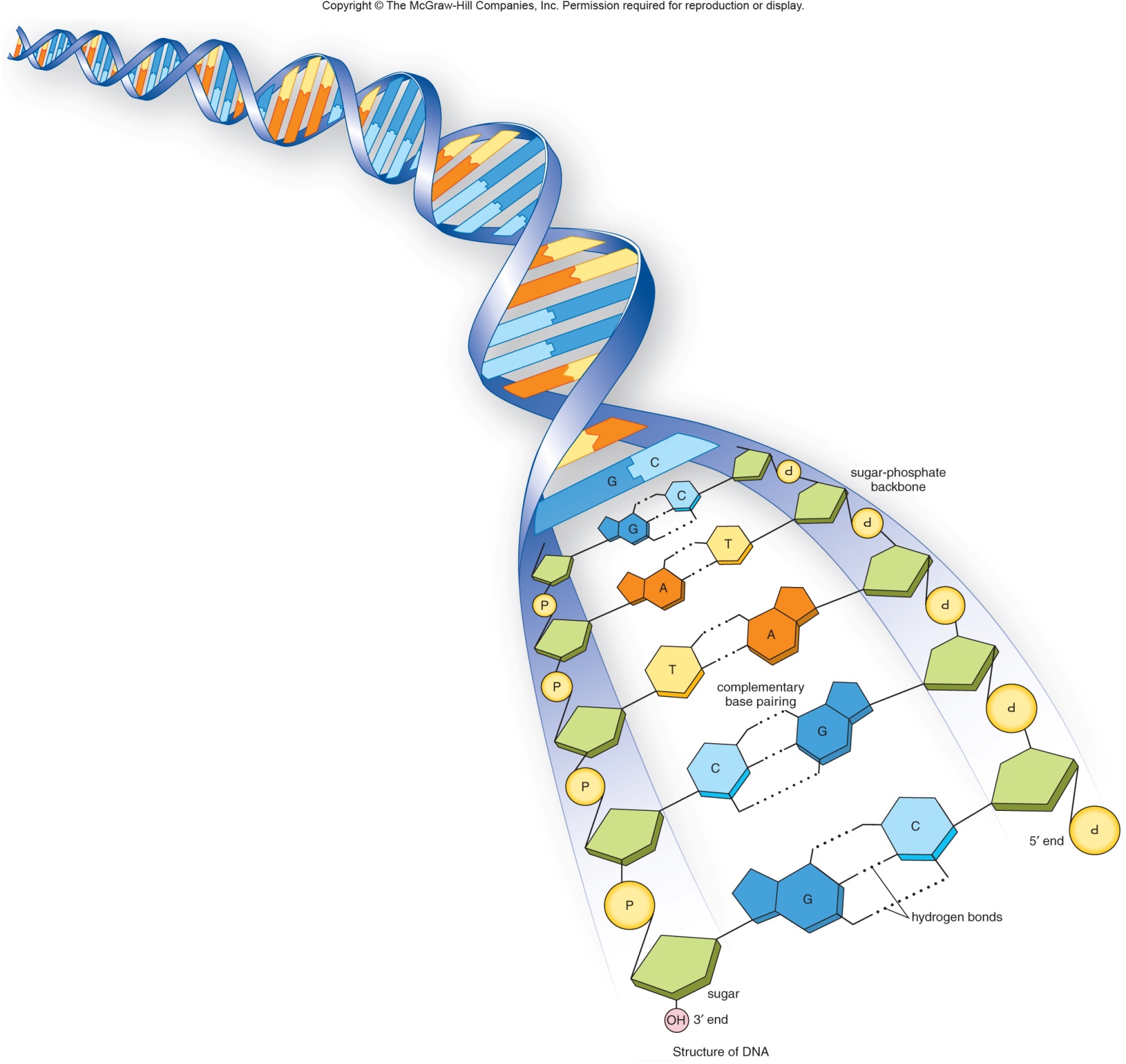 G and C form 3 Hydrogen bonds.  G-C base pairs are stronger than A-T base pairs.
This complementarity----gave W and C a good idea of how the molecule might copy itself.

Other scientists supported the idea with experiments.  One key set of experiments were done by 2 scientists---Messelson and Stahl.
Semi-conservative replication
The complementary base-pairing structure of DNA suggested to W and C that each strand was really a “mirror image” of the other.  (not an exact copy, but one that reflected the other).

Experiments showed that duplication of DNA used a template mechanism.
Each strand of a DNA molecule can act as a template to copy a second strand.  The new molecule has the same overall nucleotide sequence, but will be made of one old strand and one new strand.
The new DNA molecule is half-conserved (semi-conserved)
Fig. 11.6
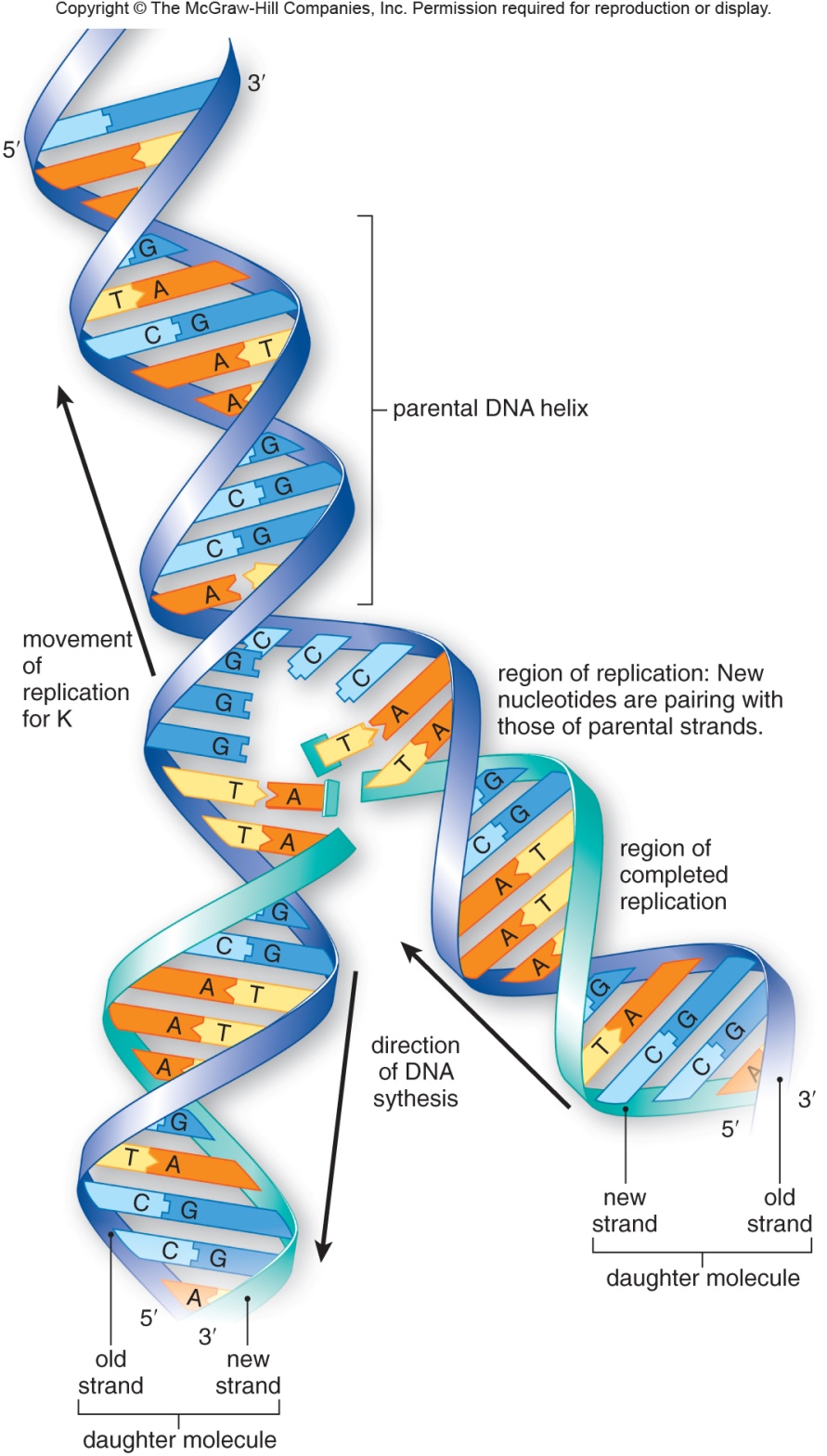 Try this with any sequence of DNA!
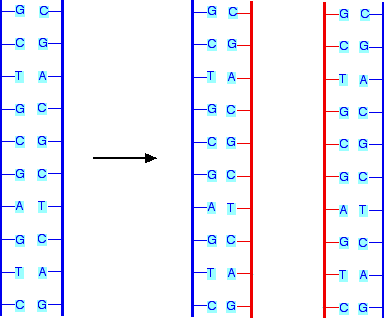 Connecting concepts…
In your cells, where is the DNA?
When is DNA copied?
Why is DNA copied?
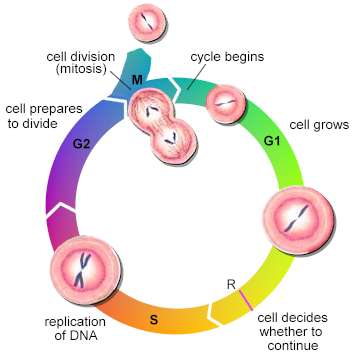 We’ve addressed some questions…
If DNA is the the genetic material----how does it work?  What does it look like? Is it durable? How is it copied?  How does it code for information? How might it change gradually?
More work on DNA…
How does it code for information?   What kind of information does it code for?


These are the topics of gene expression (extracting the information stored in DNA)
Gene expression—part 1
Gene expression is really a 2-part process.
1. DNA is changed into a similar molecule called RNA in a process called transcription.
3 types of RNA can be transcribed from DNA.  They are known as:

mRNA—the message for the protein encoded in the DNA.
tRNA---an adaptor molecule that helps to decode the mRNA.
rRNA—RNA that is a structural component of the ribosome.
The RNA produced is the complementary sequence to one of the DNA strands.

The DNA and the RNA then, have virtually the same sequence, but are made from slightly different chemicals.
Fig. 11.9
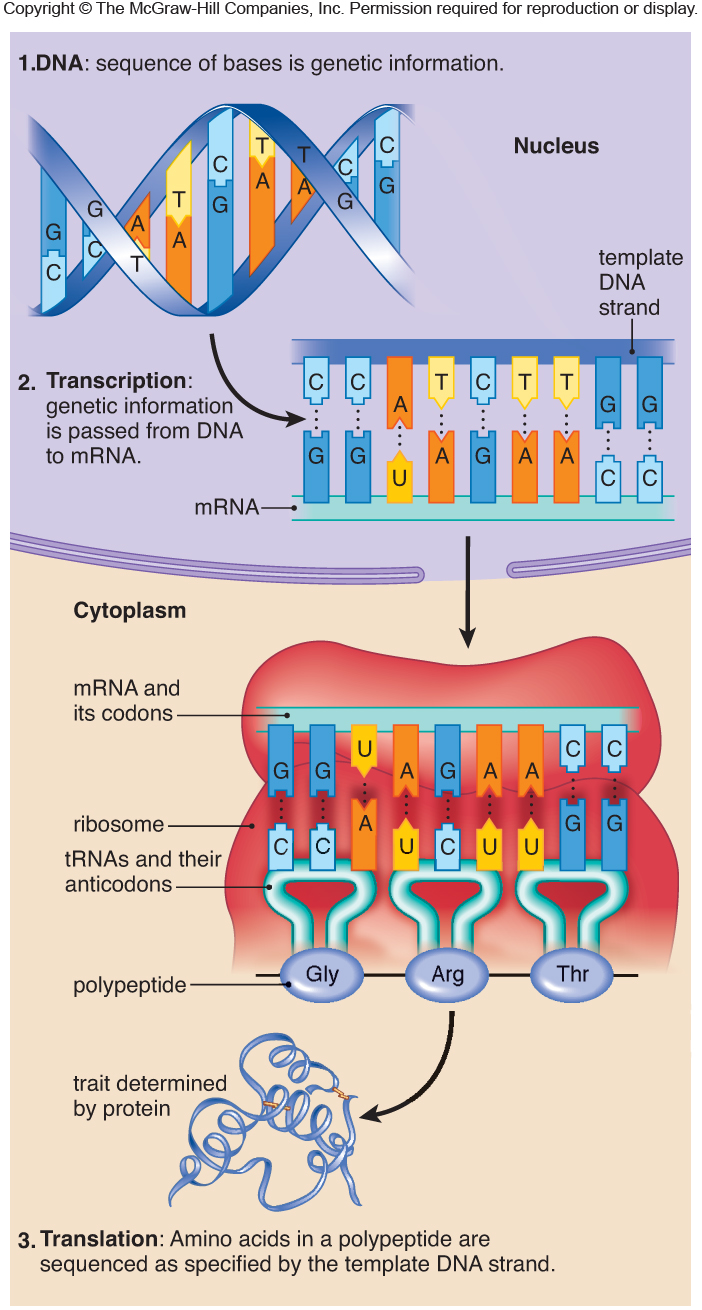 Gene expression—part 2
Gene expression is really a 2-part process.
2.  The mRNA produced in transcription is translated into a protein.  
Translation requires the other types of RNA (tRNA and rRNA,  and takes place within the ribosomes)

Work in the 1950s-1980s clarified how translation works.
First, lets review what proteins are made of…

Amino acids!  There are 20 naturally occurring amino acids---but amino acids are nothing like RNA.  How can a sequence of RNA code for a sequence of amino acids?
Cells use a system of 3-nucleotides for each amino acid. 
This is called the genetic code.  It is referred to as a triplet code.
Each 30 nucleotide code is called a codon.
The universal genetic code
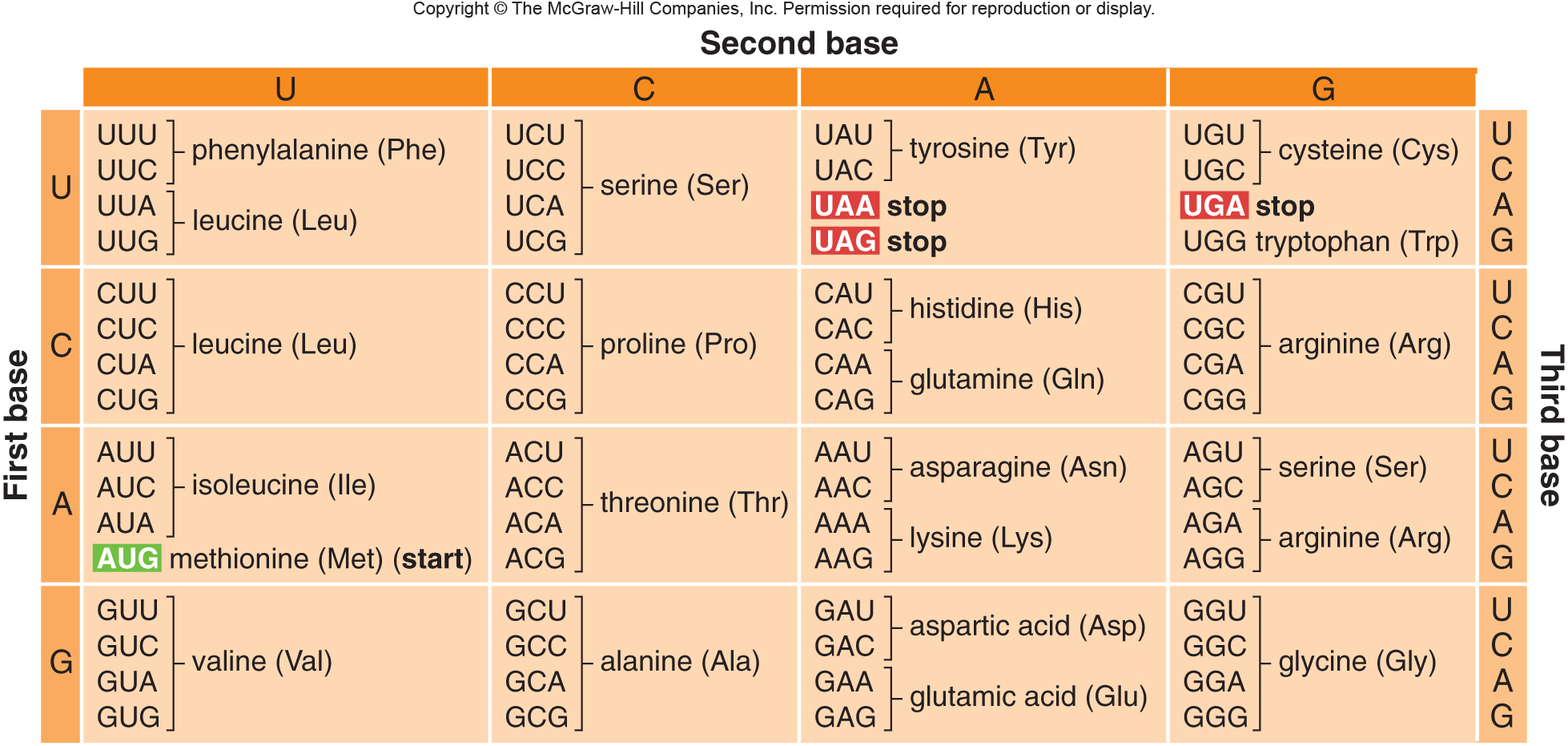 Try to decode this mRNA
AUGUCGCUUCAAGAAGCAGCAACAUAA